Figure 1. Kaplan–Meier curves of (A) locoregional recurrence-free, (B) distant metastasis-free, (C) recurrence-free, ...
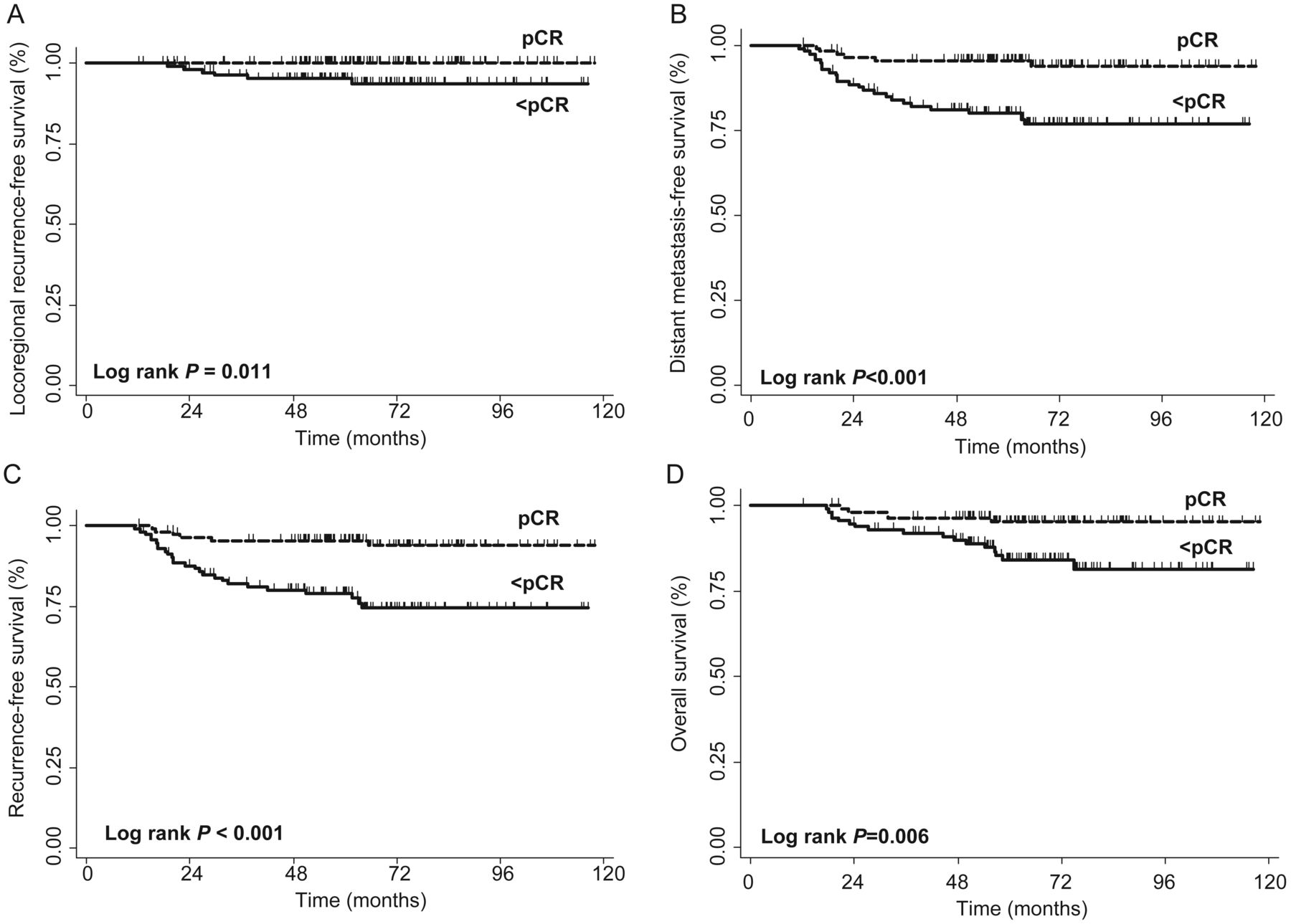 Ann Oncol, Volume 24, Issue 8, August 2013, Pages 1999–2004, https://doi.org/10.1093/annonc/mdt131
The content of this slide may be subject to copyright: please see the slide notes for details.
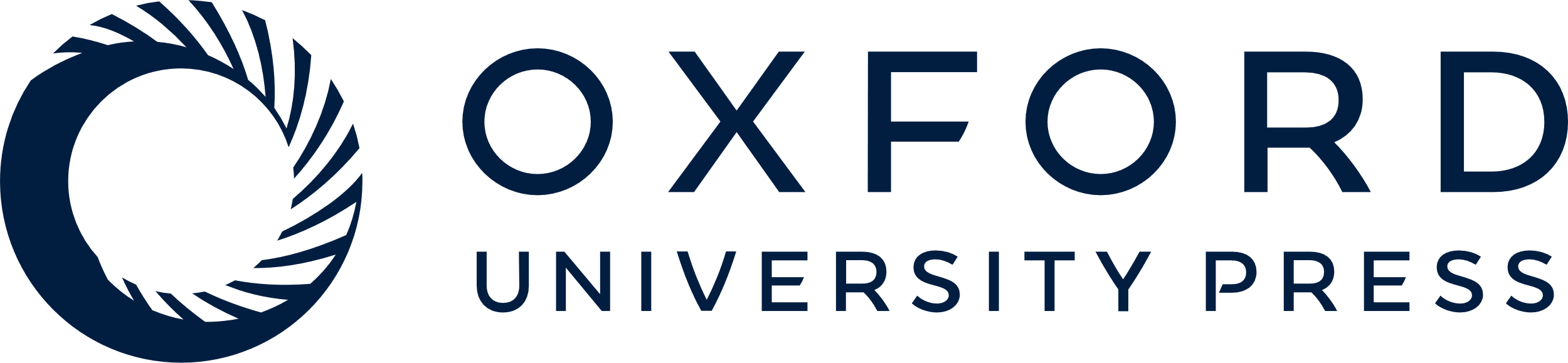 [Speaker Notes: Figure 1. Kaplan–Meier curves of (A) locoregional recurrence-free, (B) distant metastasis-free, (C) recurrence-free, and (D) overall survival outcomes among patients achieving a pathologic complete response (pCR) versus less than a pCR.


Unless provided in the caption above, the following copyright applies to the content of this slide: © The Author 2013. Published by Oxford University Press on behalf of the European Society for Medical Oncology. All rights reserved. For permissions, please email: journals.permissions@oup.com.]
Figure 2. Kaplan–Meier curves of (A) locoregional recurrence-free, (B) distant metastasis-free, (C) recurrence-free, ...
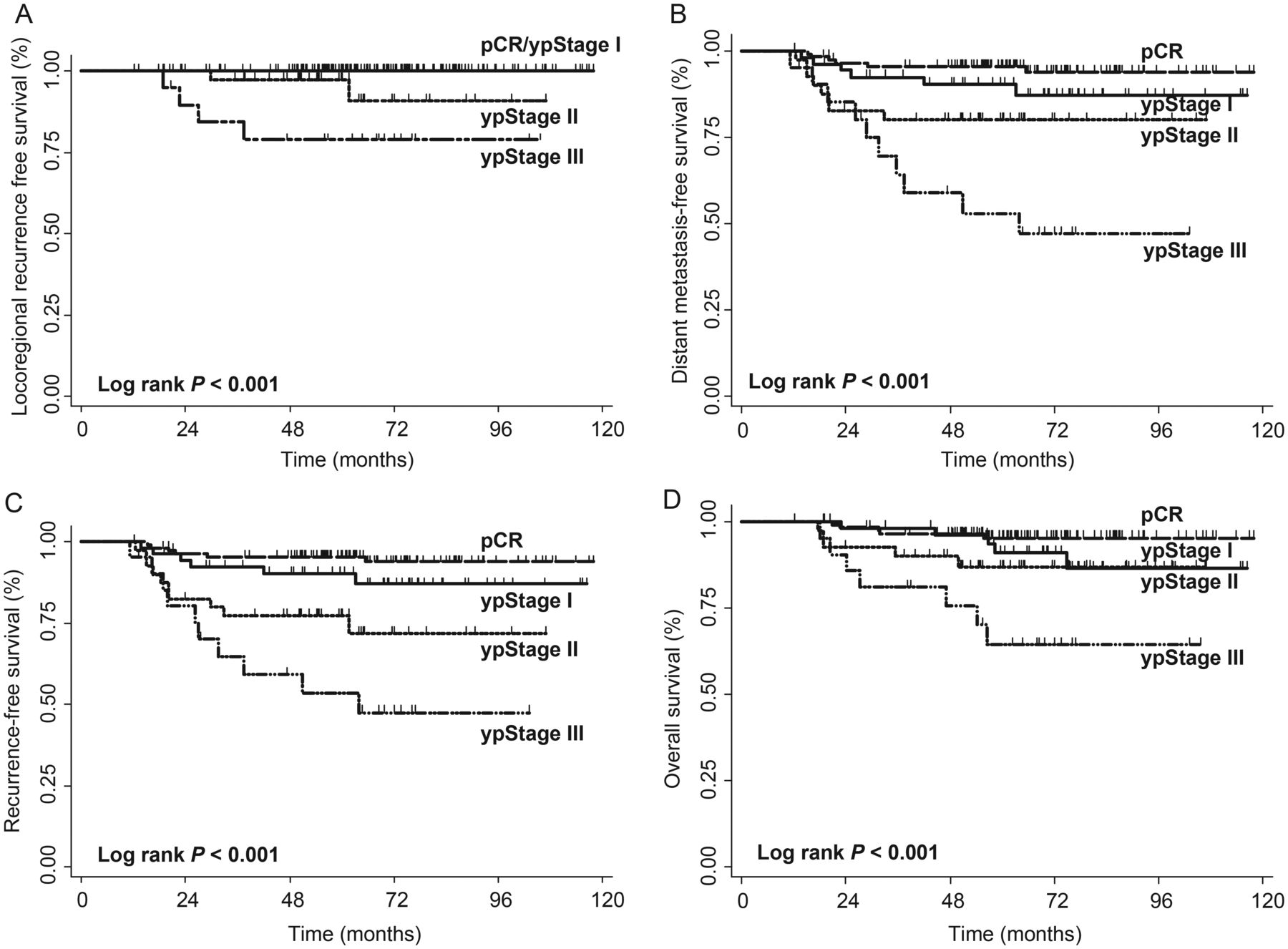 Ann Oncol, Volume 24, Issue 8, August 2013, Pages 1999–2004, https://doi.org/10.1093/annonc/mdt131
The content of this slide may be subject to copyright: please see the slide notes for details.
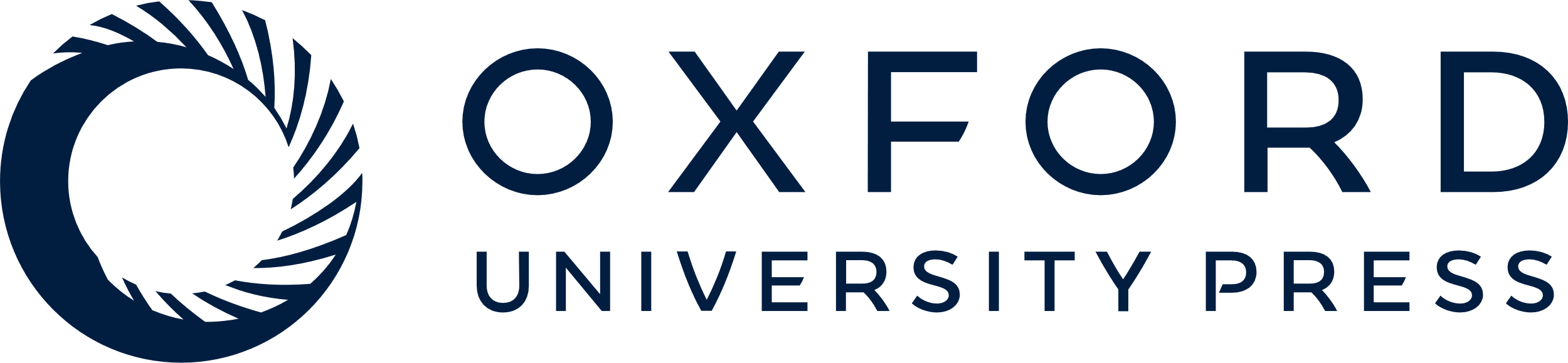 [Speaker Notes: Figure 2. Kaplan–Meier curves of (A) locoregional recurrence-free, (B) distant metastasis-free, (C) recurrence-free, and (D) overall survival outcomes among pathologic stage groups (pCR, yp stage I–III).


Unless provided in the caption above, the following copyright applies to the content of this slide: © The Author 2013. Published by Oxford University Press on behalf of the European Society for Medical Oncology. All rights reserved. For permissions, please email: journals.permissions@oup.com.]